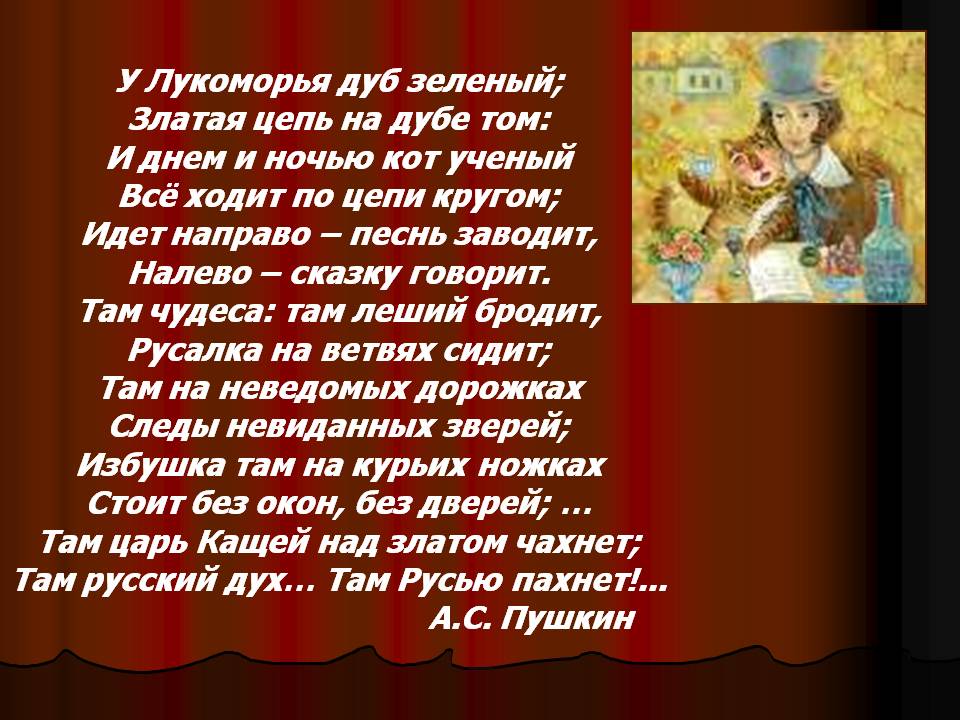 Александр Сергеевич  Пушкин
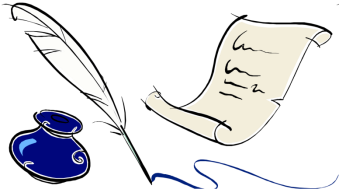 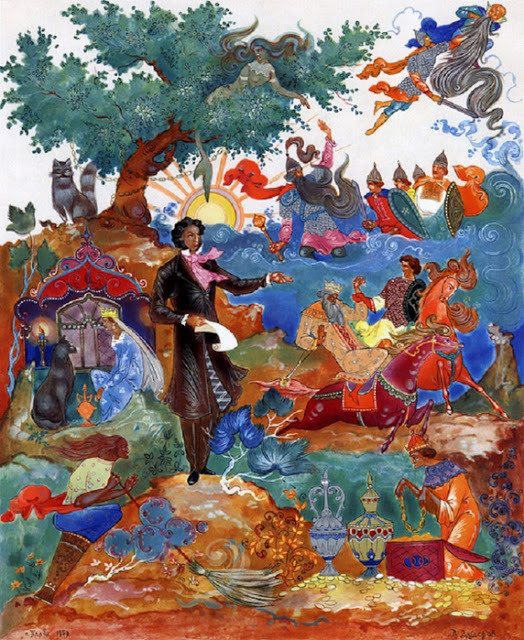 Ежегодно 6 июня в России отмечается Пушкинский день.
В 2011 году президент России подписал Указ о ежегодном праздновании 
6 июня
 Дня русского языка.
Идут и идут годы, а пушкинские  стихи  и сказки бегут, как волны, сквозь время, радуют нас, дарят нам силу, красоту и учат любить жизнь – любить друзей, свой народ и родную землю.
         Сегодня мы лишь соприкоснёмся с жизнью великого русского поэта, познакомимся с некоторыми страницами его детства.
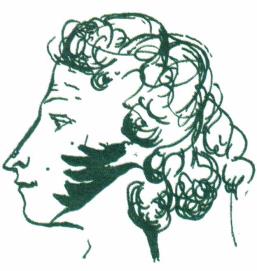 6 июня 1799 года 
в Москве в дворянской помещичьей семье Пушкиных родился мальчик, которому суждено было стать одним из величайших поэтов России.
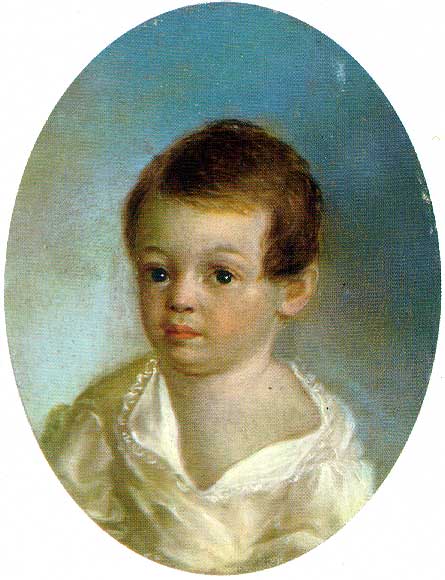 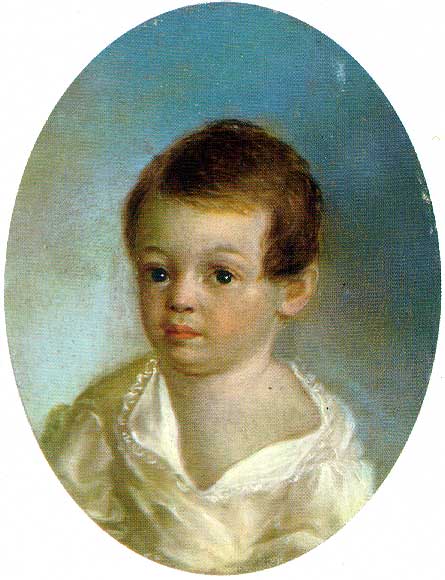 Пушкин-ребенок. 1800-1802
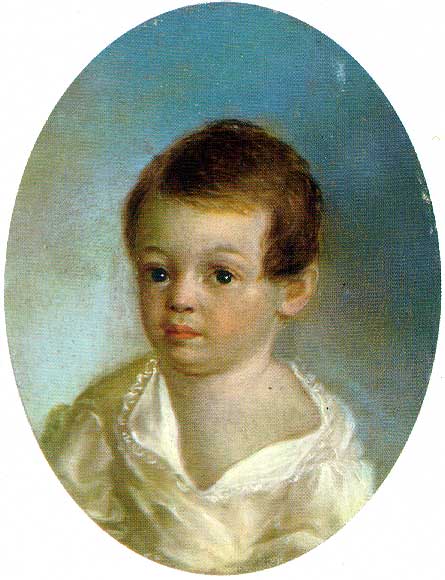 Маленький Саша рано научился читать. Он в детстве в совершенстве изучил французский язык, много читал по-французски, но особая любовь была у мальчика к русской речи.
Родители
Сергей Львович Пушкин - отец поэта. Был потомок знатного рода. Любил литературу, собрал большую библиотеку.                                                                                         

    Надежда Осиповна  Пушкина – мать поэта. Была образована, остроумна, хороша собой, любила развлечения и блистала на балах.
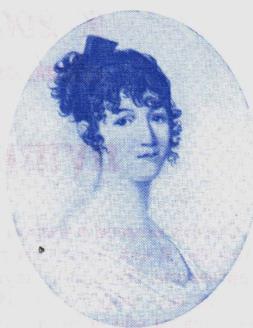 У Александра была старшая сестра и младший брат
Пушкина
Ольга Сергеевна
Пушкин 
Лев Сергеевич
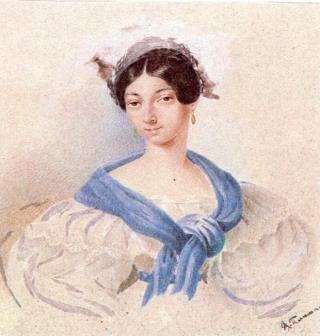 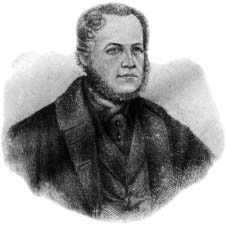 Мария АлексеевнаПушкина - бабушка
Арина Родионовна  Яковлева – няня
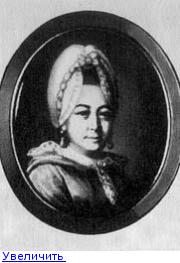 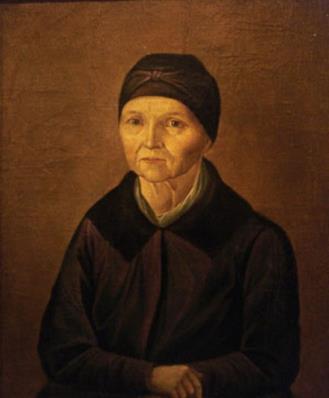 Бабушка поэта и крепостная няня Арина Родионовна Матвеева стали настоящими воспитательницами и самыми близкими его сердцу людьми. 
         Няня – простая русская женщина, но талантливая сказительница, знаток русских былин и пословиц.
          Арина Родионовна первая познакомила Пушкина с русскими сказками. Многие рассказы он записывал, а потом использовал в своих сказках.
Няня поэта
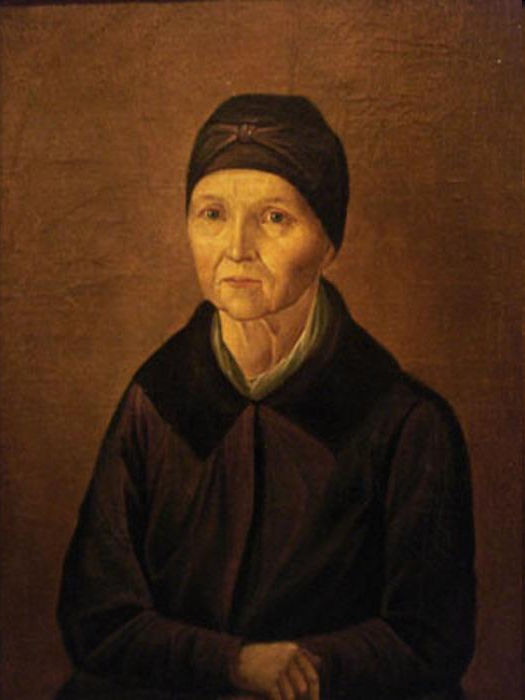 Арина Родионовна
[Speaker Notes: Звук включается по щелчку. Щелчок для продолжения]
Любимая няня Арина Родионовна брала в руки вязание и начиналась сказка…
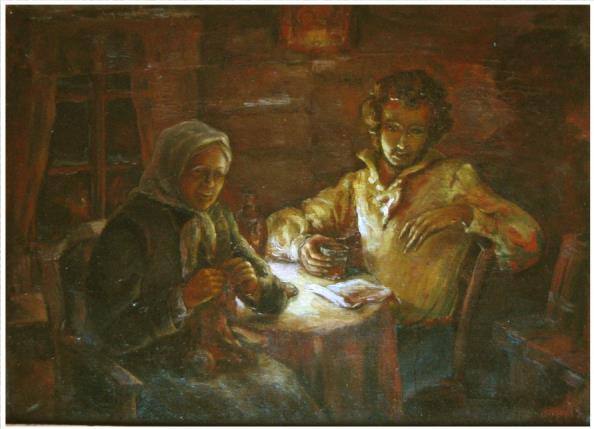 19 октября 1811 года в Царском Селе был открыт Императорский Лицей.
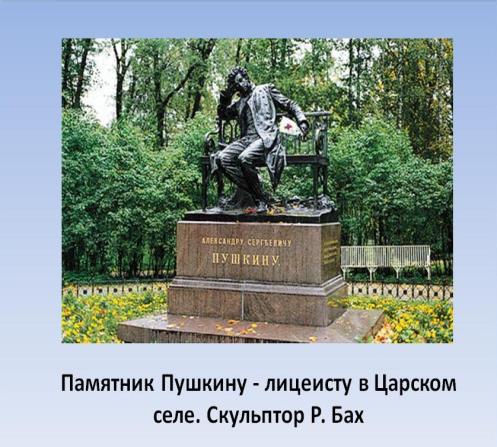 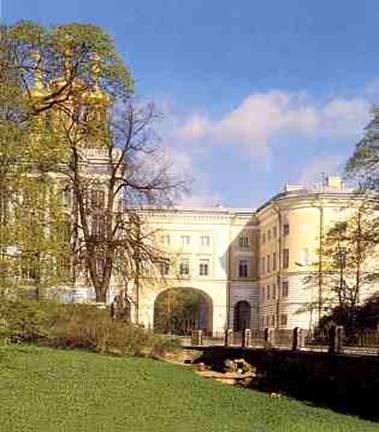 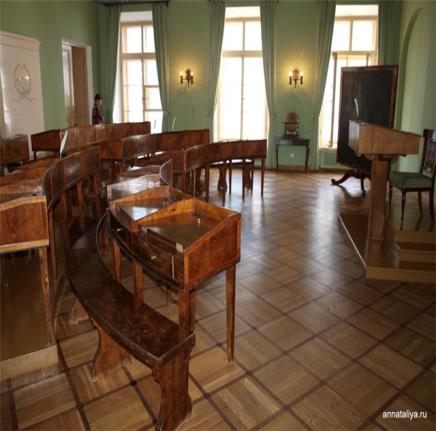 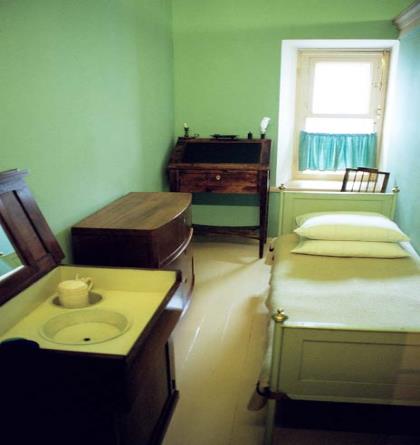 Учебная аудитория Царскосельского Лицея
Комната  лицеиста Александра Пушкина
[Speaker Notes: Комната лицеиста Александра Пушкина]
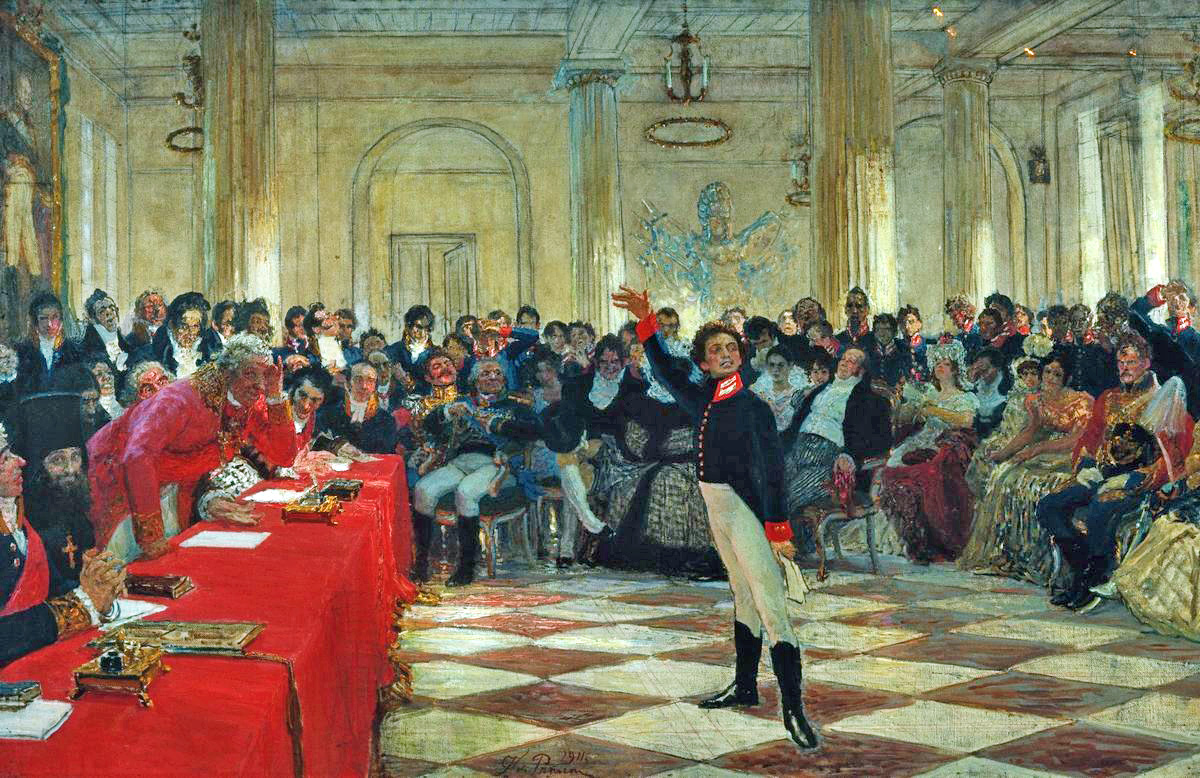 Пушкин на лицейском экзамене в Царском Селе. Картина И. Репина
Первая сказочная поэма
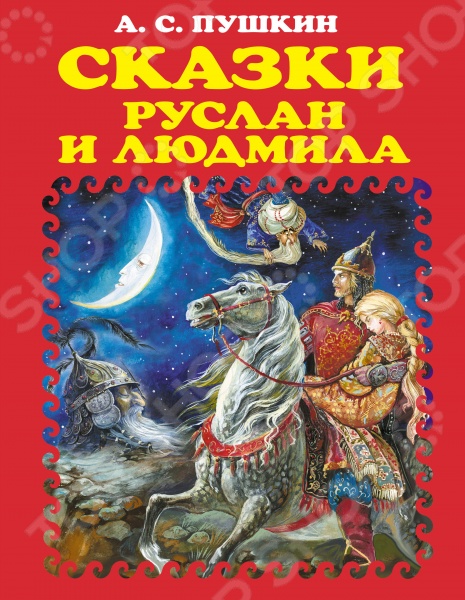 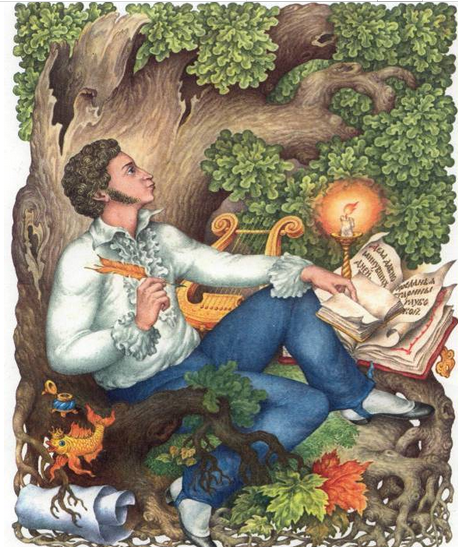 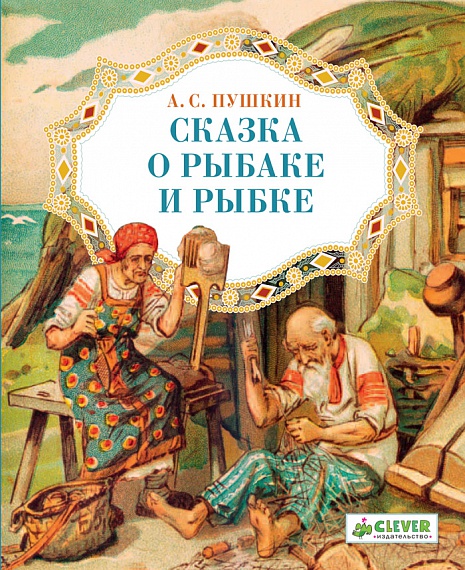 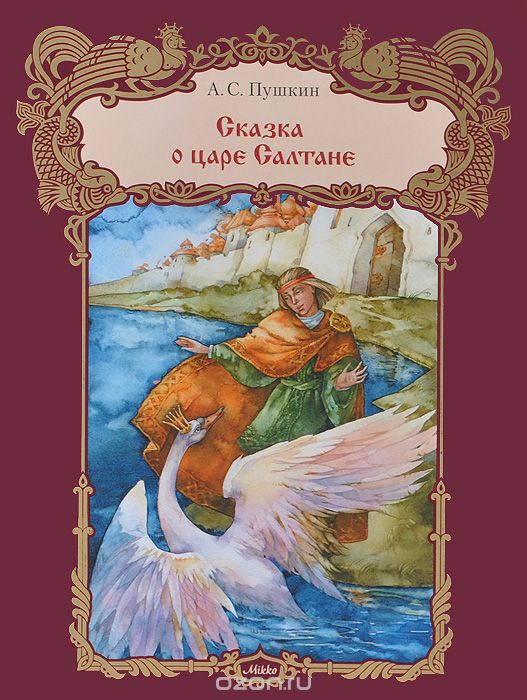 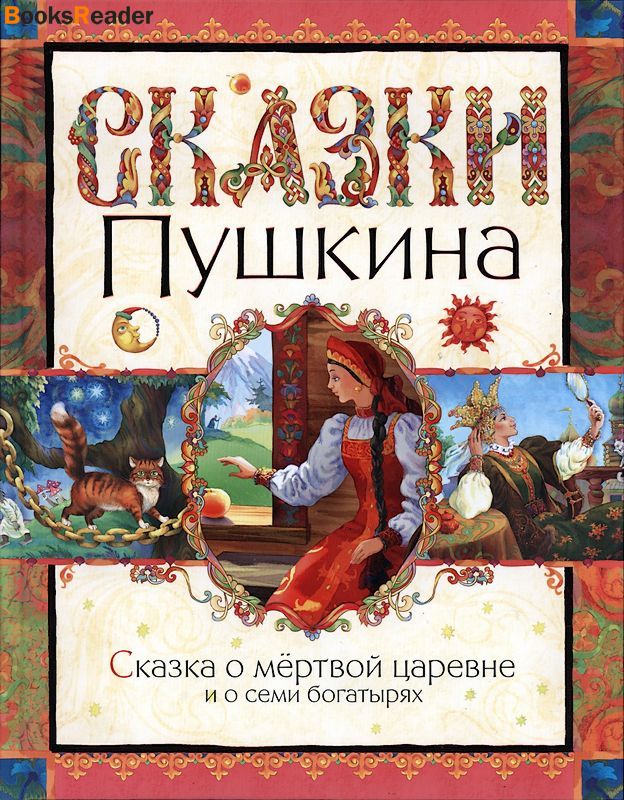 любят и читают во всем мире
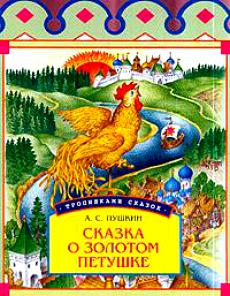 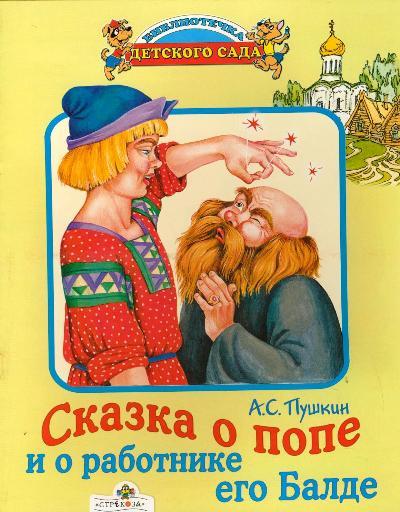 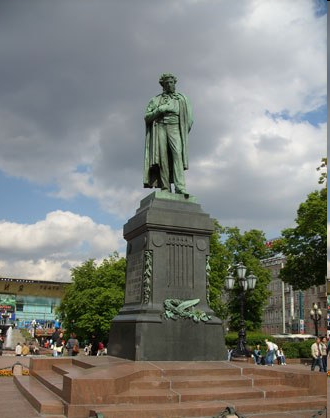 Памятник
 А.С. Пушкину в Москве  на Пушкинской площади.
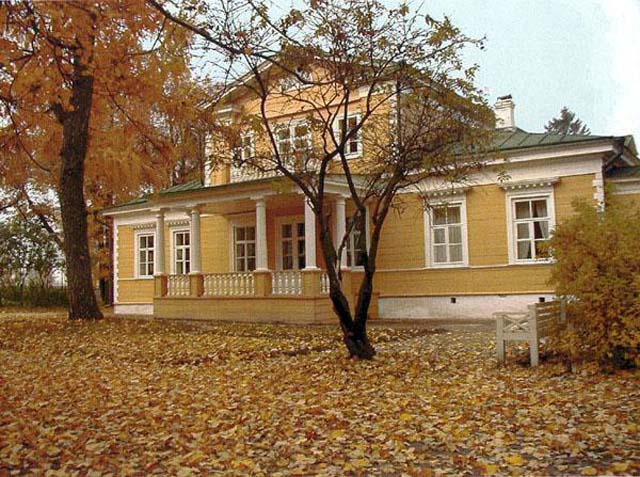 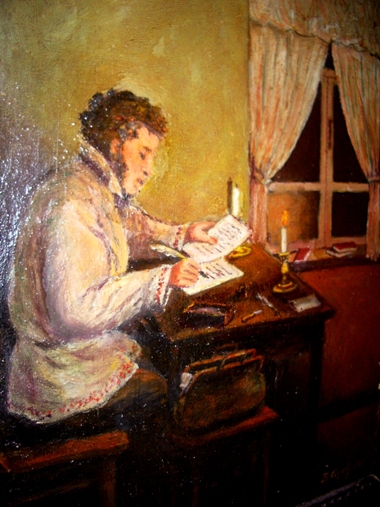 Село Большое Болдино
Имение Пушкиных